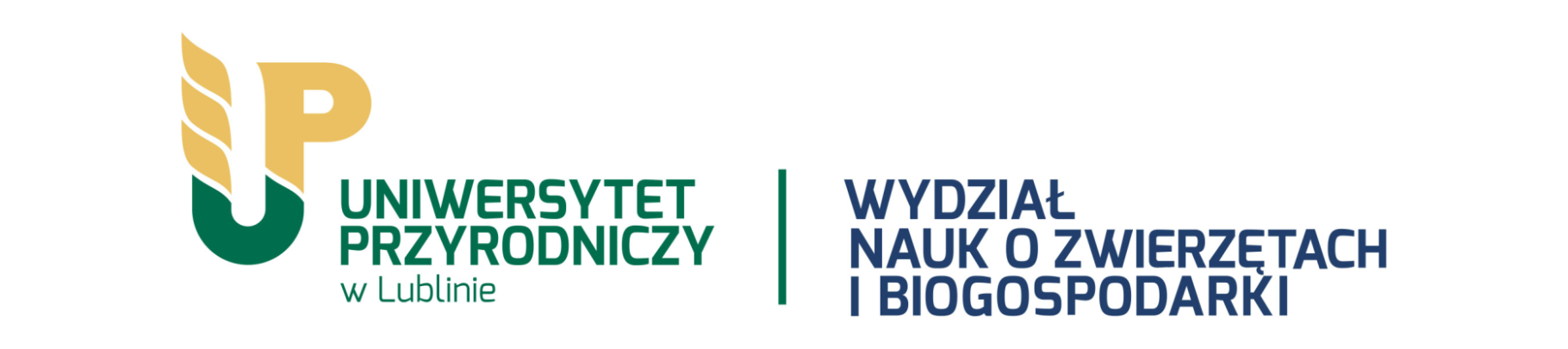 Kierunek
………………………………………….. (20 pkt. )
 
Specjalność:…………………………………………………………… (16 pkt.)
 
 
 
Imię i Nazwisko (20 pkt)
Nr albumu    XXXXX  (18pkt)
 
 
Tytuł projektu inżynierskiego/licencjackiego w języku polskim (20 pkt)
Tytuł projektu inżynierskiego/licencjackiego  w języku angielskim (12 pkt)
 
 
Projekt inżynierski/ licencjacki (15 pkt)
Opiekun seminarium dyplomowego …………… 
 
 
Lublin 202… (20 pkt)
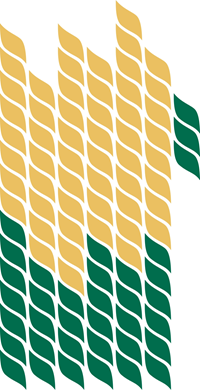 Cel projektu inżynierskiego/licencjackiego(zagadnienia problemowego)
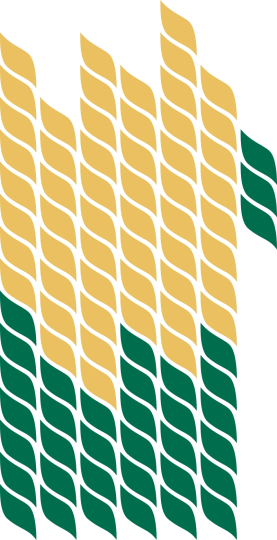 Założenia metodyczne projektu inżynierskiego/ licencjackiego (zagadnienia problemowego)
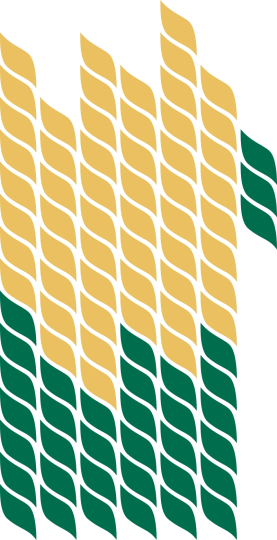 Opis projektu inżynierskiego / opracowanie zagadnienia problemowego
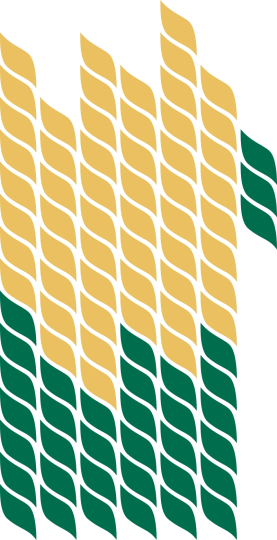 Sposób opisu schematów
Schemat autorski, np.:
Opis tekstowy schematu
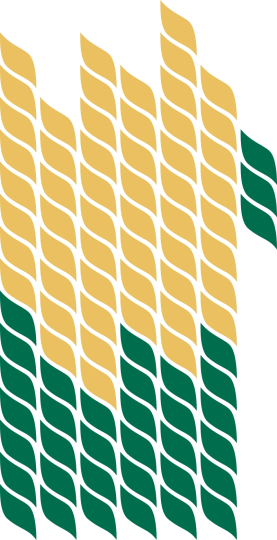 Sposób opisu tabel
Tabela 1. Bioaktywne substancje w surowcach roślinnych
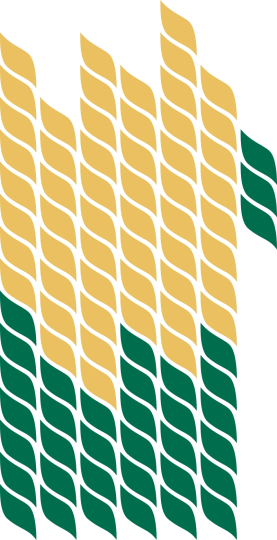 Sposób umieszczania rycin / zdjęć
Rycina 1. Składniki bioaktywne w surowcach roślinnych [3, 6]
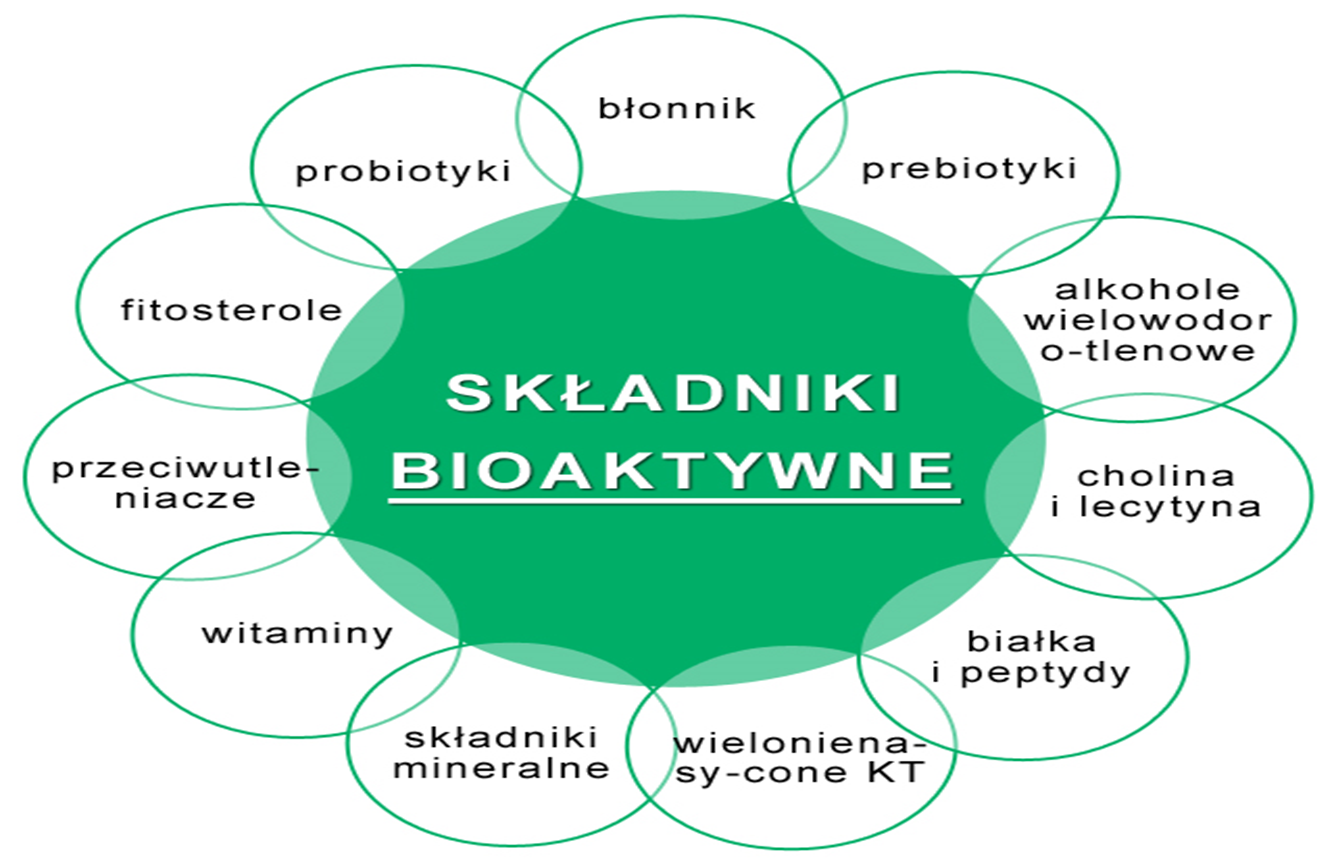 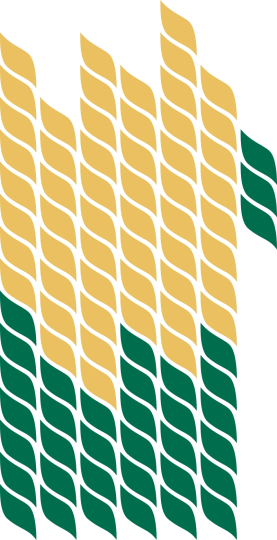 Podsumowanie
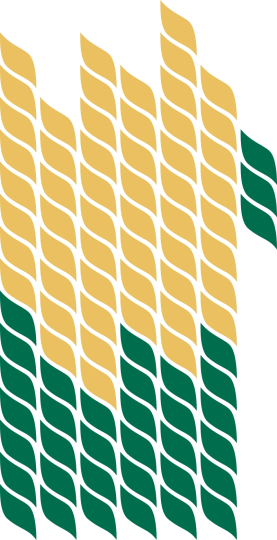 Bibliografia
1.      ……………
……………
…………..
…………..
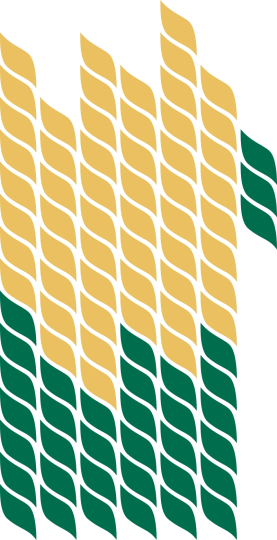 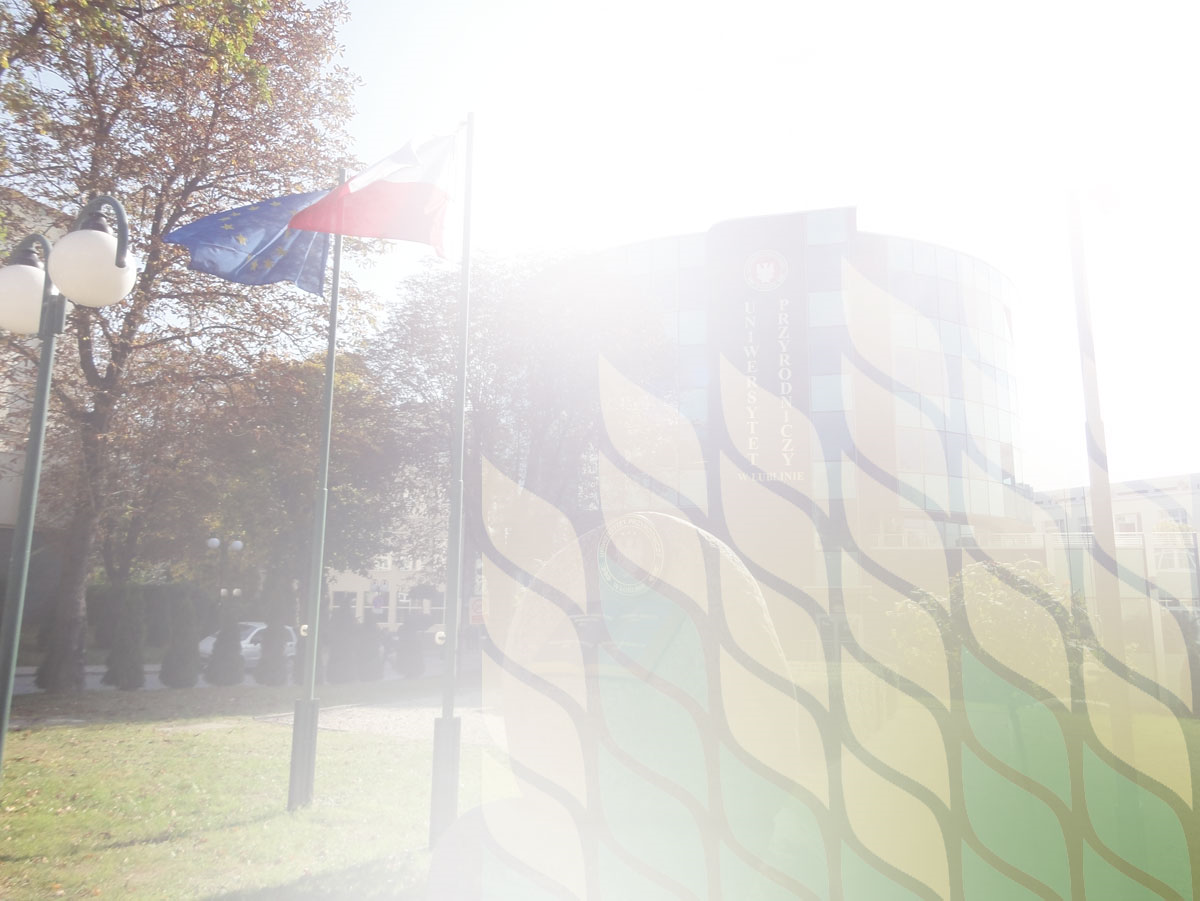 Dziękuję za uwagę!